Identification & Control of Turf Insects
Billy Skaggs
County Ext. Agent
Hall County
Importance of Pests
Residential and commercial turf areas in Georgia are commonly infested with insects and related arthropods. Most of these creatures go unnoticed, however several species can cause serious damage to turfgrass. 
Divided into two groups based on where they are found: soil inhabitants and thatch inhabitants. Both groups can severely damage turf. 
A knowledge of pest biology and life cycle is needed before effective control programs can be implemented.
Nature of Turf Damage
Feeding by soil-inhabitants such as white grubs, billbugs, and mole crickets usually shows up as wilted, dead or dying grass. Sod may be disturbed in areas where wildlife or pets dig up soil-inhabiting pests. 
Damage by thatch-inhabitants such as sod webworms, armyworms and cutworms is apparent when grass is cut off close to the ground. 
Damage by chinch bugs and spittlebugs, also thatch inhabitants, is similar to damage caused by soil inhabitants. Irregular spots of yellowish turf and dead spots may occur when uncontrolled.
Pest ID, Life Cycle & Diagnosis
Soil-inhabiting insects
Mole Crickets
White Grubs
Billbugs
Leaf, stem, thatch inhabitants
Spittlebugs
Chinch Bugs
Sod Webworms
Armyworms
Cutworms
Mole Crickets
- light brown, up to 1 ½ inches long, have short, stout forelegs, spade-like feet, and large eyes
- adults lay eggs in underground cells in spring; eggs hatch in 2-4 weeks; nymphs feed & grow until maturaton in the fall;  overwinter deep in soil; one generation per year
most damaging species feeds on grass, with other species damaging turf from tunneling
- more of a problem in sandy soils of south Georgia
Mole Crickets
Carbaryl (Sevin)
Imidacloprid (Bayer Advanced Lawn Product)
cyfluthrin (Bayer Advanced Lawn and Garden)
Fipronil (Over-N-Out)
Acephate (Orthene)
Bifenthrin RESTRICTED (Talstar T & O)(Talstar 0.2G)
Irrigate 24 hrs. before treatment if soil is dry. Apply in late afternoon to dry turf. Do not irrigate for 48 hrs.
White Grubs
plump, C-shaped grubs w/ 3 pairs of legs; whitish w/ dark areas near rear
have a distinct, brown head; adults are beetles (May beetles, June beetles, Japanese beetles and other chafers)
adults lay eggs in soil; grubs hatch & spend most of their life feeding on roots
most have long life cycles w/ grub stage lasting from months to 2-3 years
treatment threshold: irrigated turf - 20 or more, non-irrigated turf - 5-10 grubs
scouting & treatment are best done in fall & spring when grubs are near surface
White Grubs
Carbaryl (Sevin)
Imidacloprid (Bayer Advanced)
Cyfluthrin (Bayer Advanced Lawn and Garden)
Halofenozide (Grub-B-Gon)
Pyrethroids RESTRICTED
	(Deltaguard, Talstar, Pounce,)
bifenthrin RESTRICTED
	(Talstar T & O) (Talstar 0.2G)
Identification of pest grub species is important for effective control recommendations.
Billbugs
adults are weevils 1/5 to 3/4 inch long; reddish-brown to black adults have a pair of jaws at the tip of a long snout or “bill”; young are white, legless grubs 3/8 inch long
adults feed above ground and deposit eggs in stems of host grasses; hatching larvae feed within stems; larger larvae feed on the crown; mature larvae feed on roots of the turf
zoysia and bermuda are often injured, but not exclusively
Billbugs
Carbaryl (Sevin)
Imidacloprid (Bayer Advanced)
Halofenozide (Grub-B-Gon)
Pyrethroids RESTRICTED
	(Deltaguard, Talstar, Pounce,)
bifenthrin RESTRICTED
	(Talstar T & O) (Talstar 0.2G)
Identification of pest grub species is important for effective control recommendations.
Spittlebugs
adults are 3/8 inch long, dark brown or black and have two orange stripes across their wings; nymph is ivory-colored w/ a brown head and live inside masses of spittle or froth
orange-colored eggs are deposited in bits of hollow stem and other debris; nymphs hatch in about two weeks and begin to feed immediately by sucking juices from the grass; they cover themselves with a frothy mass known as spittle; spittle masses are found on soil surface to a few inches above it
Spittlebugs
heavily infested areas feel “squishy” when you walk across it due to numerous spittle masses
centipede is especially prone to spittlebug infestation and populations are increased in shady areas
in Georgia, commonly two generations per year
Spittlebugs
Various pyrethroids
acephate (Orthene)
Chlorpyrifos RESTRICTED
	(Dursban 2E)
Chinch Bugs
adults are about 1/5 inch long, light in color with small black triangular patches on the wings; wings are folded over the back; nymphs are from 1/20 to 1/5 inch long and vary in color from a reddish brown with a white band across the back to black as they near adult size
eggs are laid in leaf sheaths or crevices in nodes; young develop into adults in 4-6 weeks; commonly
Chinch Bugs
3-4 generations per year; bugs insert their slender beak into the grass and suck the plant juices
typical injury appears as spreading patches of brown, dead grass.  St. Augustine is the most seriously injured, but other grasses are susceptible; infestations and damage often noticed during hot, dry periods.
Chinch Bugs
Bifenthrin
Cyfluthrin (Bayer Advanced Lawn and Garden) 
*	Diazinon
Irrigate lawn prior to application. Granules can be used. Water in thoroughly.
* Diazinon is no longer being produced for homeowner use.  However, diazinon can be sold through the end of 2004.
Sod Webworms
caterpillars of small brown to dull gray moths; webworms grow to nearly 3/4 inch and vary in color from pinkish white to yellowish brown w/ a light brown to black head; covered with fine hairs
moths have a wingspan of 3/4 inch, folding their wings in closely when at rest
moths hide in shrubbery or during the day; fly over turf in early evening and female scatters eggs over the lawn as she flies
Sod Webworms
sod webworms feed only at night; damaged grass blades appear notched and chewed raggedly; irregular brown spots are the first signs of damage; large areas of grass may be severely damaged; a heavy infestation can destroy a lawn in only a few days
insecticide application should be timed for treatment two weeks after peak moth activity and should be made during the early evening when caterpillars begin feeding on turf surface
Sod Webworms
trichlorfon(Bayer Advanced)
imidacloprid 1.47%(Bayer Advanced)
carbaryl (Sevin) 
Bacillus thuringiensis(Dipel WP)
cyfluthrin 
	(Bayer Advanced Lawn and Garden)
Treat in late afternoon in adequate water for good coverage. DO NOT cut grass for 1-3 days after treatment.
Armyworms
½ inch caterpillars of moths; body is greenish when small, but brown when fully grown; several stripes are apparent from head to rear; adult is brownish-gray moth (1 ½”)
moths lay clusters of eggs on grass blades, lawn furniture, etc. caterpillars hatch & begin feeding on turf; turf appears ragged with chewing damage on grass blades
when numerous, may devour grass to the ground; 3-6 gen’s per year; most active at night
time insecticide applications during early evening while feeding
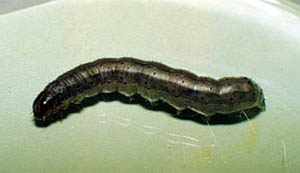 Armyworms & Cutworms
Carbaryl  (Sevin 80W)(Sevin SL); Higher rates for larger caterpillars.
Chlorpyrifos (Dursban Pro)
cyfluthrin (Tempo 2E) 
acephate (Orthene TTO, Pro75)
spinosad(Conserve SC); Higher rates for larger caterpillars.
Treat in late afternoon. 
DO NOT cut grass for 1-3 days after application.
Cutworms
- caterpillar stage of certain moths, growing to a length of 1 ½ - 2”; dull brown to black, plump & greasy; if disturbed, curl into a C-shaped ball
- eggs laid on grass & weed stems or behind the leaf sheath; remain below the ground surface during the day and feed at night
- foliage or stems may be cut off by the caterpillars; cutworms pupate in soil; several generations a year
- due to nocturnal behavior, time control measures for early evening or when caterpillars are present on the surface of the turf
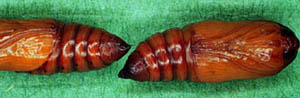 Early Detection
This is the weakest link in pest management programs for lawns as most insects go unnoticed until after their damage is observed. 

Two techniques useful in detection and monitoring insects in turf grasses include floatation and irritation.
Floatation
Floatation uses water to detect the presence of chinch bugs. Remove the bottom from an oil can, coffee can, or similar container. Push the can 2 to 3 inches into the turf in an area of suspected chinch bug infestation. 
Fill the can with water and hold the water level above the grass by adding additional water for about 5 minutes. If chinch bugs are present, they will float to the top.
Irritation
The irritation method is particularly useful in detection and monitoring of mole crickets, cutworms, armyworms or sod webworm infestations. Lemon dish washing detergent is a good inexpensive irritant. 
Mix the detergent with water and pour over a turfgrass area. The detergent irritates sensitive soil-inhabiting pests causing them to quickly come to the surface. Use one ounce liquid detergent per gallon of water. 
Use 1 gallon of water to sample a one square yard area of turfgrass. Pyrethrin is also a good flushing agent when used at 1-3% concentration in water.
Control of Turf Pests
For more information, refer to turf section of
Georgia Pest Management Handbook.

For more information, visit www.georgiaturf.com